L’IMPARFAIT
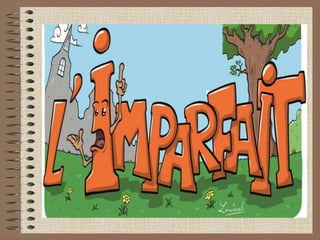 FORMATION
L'imparfait se forme à partir de la base du verbe conjugué à la 1re personne du pluriel au présent + les terminaisons -ais, -ais, -ait, -ions, -iez, -aient. Exception : pour le verbe être, on n'utilise pas la base de la 1re personne du pluriel au présent.
(θέμα 1ου πληθυντικού και προσθέτουμε τις καταλήξεις)
J’étais, tu étais, il était, nous étions, vous étiez, ils étaient
On utilise l’ imparfait…
.. pour décrire des situations dans le passé : (περιγραφή καταστάσεων στο παρελθόν που είχαν διάρκεια
Il faisait froid, les arbres étaient gelés,
mais les enfants jouaient quand même dans le jardin.
 
…….pour parler des actions habituelles ou répétées dans le passé sans notion de début ni de fin : (για να μιλήσουμε για επαναλαμβανόμενες πράξεις του παρελθόντος)
Quand j'étais enfant, je venais souvent dans cet endroit.

…pour parler d'habitudes : (για συνήθειες)
Tous les jours, je regardais cet arbre grandir.

.. pour exprimer la différence entre "avant" et  "maintenant" (για να εκφράσουμε την αντίθεση ανάμεσα στο τότε και το τώρα)
Aujourd'hui; je dors peu; alors qu'avant; je dormais beaucoup plus.
Xαρακτηριστικά χρονικά επιρρήματα / εκφράσεις που μπαίνουν στην αρχή των προτάσεων με τον imparfait:
Autrefois Άλλοτε
Avant Πριν, Παλιά
Quand … Όταν …
À l’époque / Dans le temps / En ce temps – là Εκείνο τον καιρό/εποχή
En général / D’habitude Γενικά, συνήθως
Tous les … (samedis, jours, étés, weekends) / Toutes les … (semaines, soirées …) Κάθε … (Σάββατο, μέρα, καλοκαίρι, Σαββατοκύριακο, εβδομάδα, βράδυ …)
ΠΡΟΤΥΠΟ ΓΕΛ ΒΑΡΒΑΚΕΙΟΥ ΣΧΟΛΗΣ ΔΙΔΑΣΚΟΥΣΑ: ΜΑΡΙΑ ΒΛΑΧΟΥ
Activités
https://wordwall.net/el/resource/53049060/french/quels-sont-les-verbes-%c3%a0-limparfait
https://wordwall.net/el/resource/24554808/imparfait
https://learningapps.org/watch?v=p554zuaqj01
Imparfait ou passé composé?
1. L'été dernier nous ___________  (réparer) tous les volets de la maison,ils __________(être) en mauvais état. 2. Hier, le garagiste _____________(vérifier) mes pneus. 3. Chaque fois qu'il _________(penser) à Paris, il nous ____________ (téléphoner) immédiatement. 4.Quand Paul ____________(se réveiller) il __________(être) déjà huit heures. 5.Nous _____________(rouler) depuis plus de 6h quand un orage ____________(éclater). 6.Il _____________(se casser) la jambe l'an dernier, il a encore mal. 7.Quand j'______(être) enfant, je _________(détester) l'école. 9.Le bus _________(entrer) dans la station, alors que Marie  (être)  ___________ encore dans la rue. 10.Elle ____________(lire) encore son roman quand ses amies __________________ (venir) chez elle. 11.Il m'________(dire) au revoir et il (partir) ___________. 
      12. Je (nager)  ________ quand soudain un ami (s'amuser)_______à me faire couler. 13. Il (arriver)___________ pendant que je (dormir)__________ 14.- Avec Pierre, nous (aller) __________ la voir trois fois à l'hôpital. 15. Le soleil (se coucher) __________ lorsque je (entendre) __________ le téléphone sonner. 16.Je (partir) ___________ au ski en février dernier,' a-t-elle répondu. 17. Je (vouloir) __________ lui dire 'au revoir' mais il (partir) _________ trop vite. 18. Tous les jours je (se lever)____________ à la même heure et je ne (voir) ___________ pas pourquoi changer. 19. Il (emprunter) ____________ le vélo de son voisin pour rejoindre ses copains qui l'(attendre) ______________ au coin de la rue. 20. Ce fruit  (être)  ________ trop dur, je ne l' (pas manger)____________.